ROMPENDO COM A DEPRESSÃOO RESGATE DO CUIDADO INTEGRAL DO SER
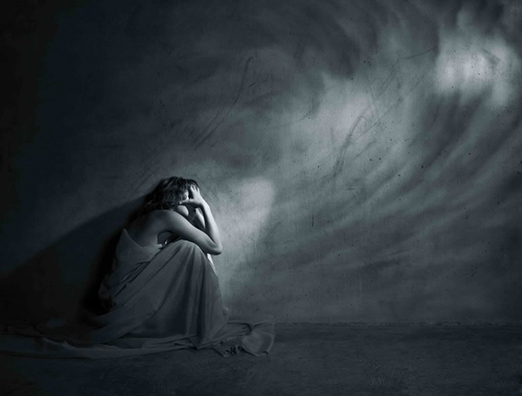 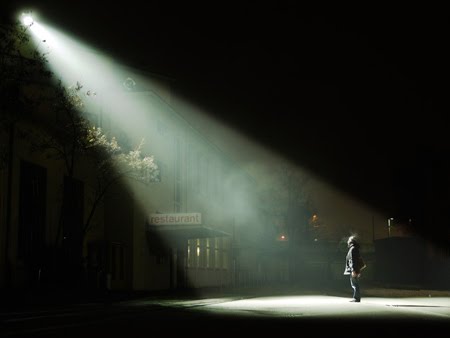 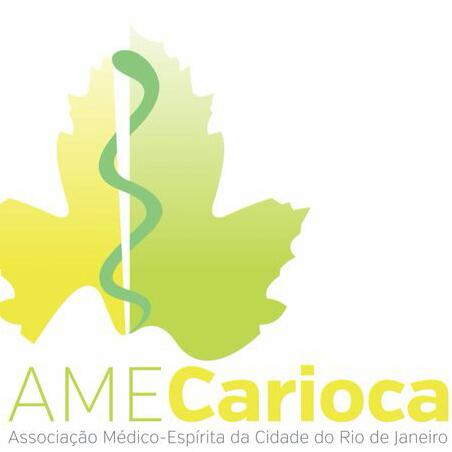 DOMINGOS VAZ DO CABO
CELV – AME-Carioca
Ouro de toloRAUL SEIXAS
“Eu devia estar contentePor ter conseguidoTudo o que eu quisMas confesso abestalhadoQue eu estou decepcionado
Porque foi tão fácil conseguirE agora eu me pergunto ‘E daí?’”
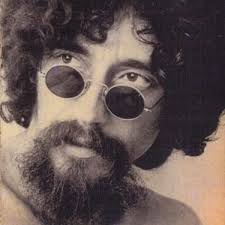 A paz que eu não queroO RAPPA
“A minha alma tá armada e apontadaPara cara do sossego!Pois paz sem voz, paz sem vozNão é paz, é medo!Às vezes eu falo com a vidaÀs vezes é ela quem diz‘Qual a paz que eu não quero conservarPra tentar ser feliz?’”
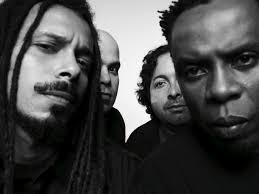 A VIA LÁCTEALEGIÃO URBANA
“Quando tudo está perdidoSempre existe um caminhoQuando tudo está perdidoSempre existe uma luz
Mas não me diga isso
Hoje a tristezaNão é passageiraHoje fiquei com febreA tarde inteiraE quando chegar a noiteCada estrelaParecerá uma lágrima”
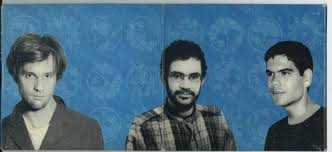 AUTOPSICOGRAFIAFERNANDO PESSOA
“O poeta é um fingidor.Finge tão completamenteQue chega a fingir que é dorA dor que deveras sente.E os que lêem o que escreve,Na dor lida sentem bem,Não as duas que ele teve,Mas só a que eles não têm.”
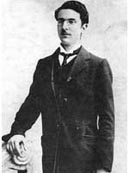 Lamento de jójó 3, 3-4; 11-13; 24-25
“Pereça o dia em que nasci e a noite em que se disse: Foi concebido um homem!
Converta-se aquele dia em trevas; e Deus, lá de cima, não tenha cuidado dele, nem resplandeça sobre ele a luz.
Por que não morri eu na madre? Por que não expirei ao sair dela?
Por que houve regaço que me acolhesse? E por que peitos, para que eu mamasse?
Porque já agora repousaria tranqüilo; dormiria, e, então, haveria para mim descanso...
Por que em vez do meu pão me vêm gemidos, e os meus lamentos se derramam como água?
Aquilo que temo me sobrevém, e o que receio me acontece.”
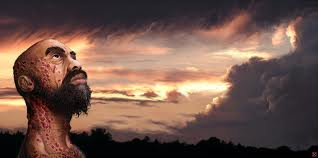 DEPRESSÃOaspectos clínicos
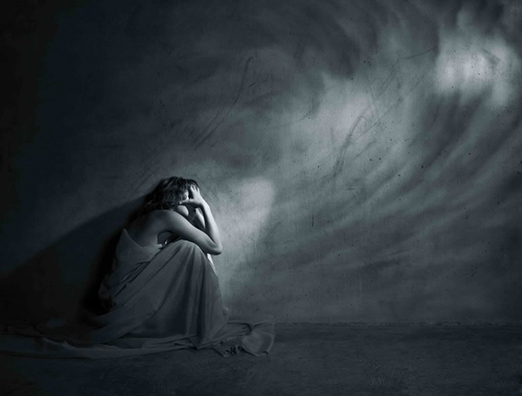 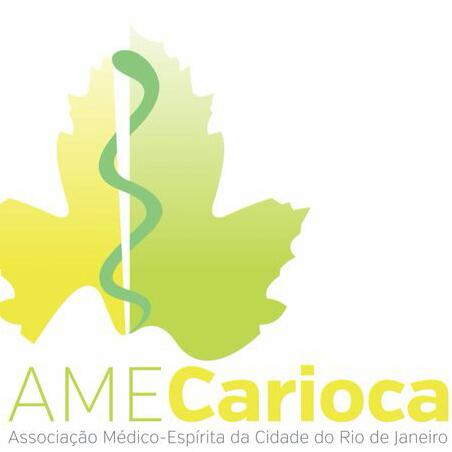 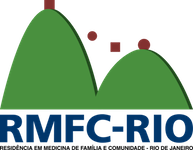 Agrdecimento : TATIANA ADDARIO GOMES
CONCEITO
Diagnostico amplo e heterogêneo , caracterizado por humor deprimido e/ou perda de prazer na maioria das atividades rotineiras
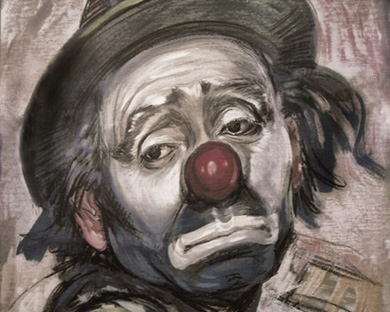 ESPECTROs DA DEPRESSÃO
Falta de fé:
Em si
No outro
Na vida
Inescapável tristeza da vida 
Desencadeada por perdas , desapontamentos ou isolamento social
Auto reflexão
Autoperdão
cura
Doença devastadora 
Comprometimento funcional  , da saúde física e do bem estar
Pode levar a morte
EPIDEMIOLOGIA
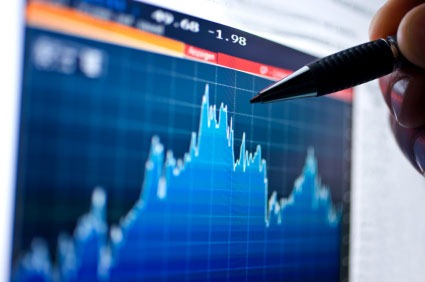 50 % das pessoas terão , em algum momento da vida , uma ou mais alterações classificadas com diagnóstico psiquiátrico.
Prevalência de depressão no Brasil :
5,8% em um ano 
12,6 % ao longo da vida
< 3 % em São Paulo e Brasília
10 % em Porto Alegre 
Dos pacientes assistidos em ambulatórios gerais, 10% a 25% são portadores depressão, representando a segunda causa de consulta.
Associação com o cromossoma 11 – porém hoje se fala mais em interação poligênica.
A depressão ocupa o segundo lugar entre as doenças mais incapacitantes nos países ocidentais.
10 a 15% dos deprimidos se suicidará
Associação com condições crônicas de saúde
Doenças crônicas podem ser a causa da depressão ou agravá-la .

Dificulta o auto cuidado e tem pior desfecho dos eventos como AVC , IAM e DM .

Pode ser desencadeada pelo uso de medicação crônica : benzodiazepínicos, betabloqueadores, esteroides..)

Pode fazer parte do quadro clinico da própria doença: (hipotireoidismo , Dç de Parkinson , Lupus eritematoso sistêmico ...)

ABORDAGEM: Pode justificar tratamento medicamentoso mesmo para sintomas leves
suspeita diagnóstica
QUADRO SUGESTIVO ( tristeza ou falta de esperança)
QUADRO NÃO ESPECÍFICO ( cansaço , perda de libido)
FATORES DE RISCO :

Dç crônica (Dm, CA)
Dç aguda (AVC , IAM)
Puerpério
Estressor social
Álcool e drogas
Idade avançada
História familiar
Episódio prévio
Rastreio - perguntas
DURANTE O ÚLTIMO MÊS VOCÊ SE SENTIU INCOMODADO :

POR ESTAR PRA BAIXO , DEPRIMIDO OU SEM ESPERANÇA?
POR TER POUCO INTERESSE OU PRAZER EM FAZER AS COISAS ? ( S 96%  E 67% )


ISSO É ALGO A RESPEITO DO QUAL VOCÊ GOSTARIA DE AJUDA?  ( E 89%)
CRITÉRIOS DIAGNÓSTICOS
Os sintomas devem estar presentes por pelo menos 2 semanas para caracterizarem episódio depressivo
Classificação da gravidade
Abordagem
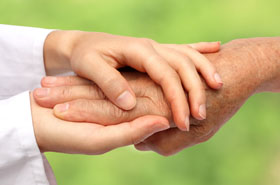 Visitas mais frequentes dos ACS

Envolver familiares e cuidadores

Escuta que leve em conta a pessoa e não somente a doença (resgatar posição de sujeito, agente e protagonista)

Assegurar privacidade de informações

Fornecer informações sobre a doença e possibilidades de tratamento ( otimismo ) 

Alerta para violência física, psicológica ou sexual

SEMPRE PERGUNTE SOBRE IDEAÇÃO SUICIDA !!!
RISCO IMEDIATO CONSIDERÁVEL PARA SI OU PARA OUTRA PESSOA
ENCAMINHAR URGENTEMENTE A UM SERVIÇO ESPECIALIZADO EM SAÚDE MENTAL ( CAPS OU EMERGÊNCIA PSIQUIÁTRICA)
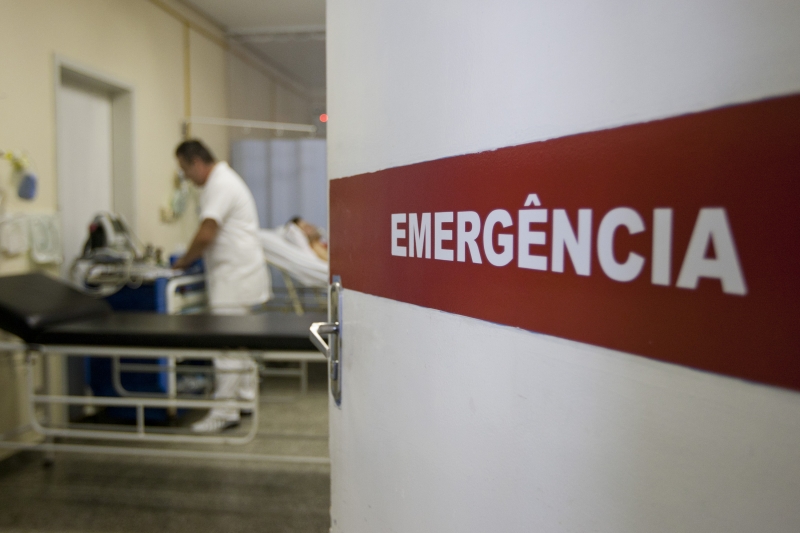 Importante perguntar sobre ...
Subsequentes geralmente não tem fator desencadeante bem definido e tem pior resposta ao tratamento

Mais grave, persistente e maior prejuízo funcional 






Podem ser causa ou podem ser agravados pela depressão; rede de apoio ; isolamento pode constituir ciclo vicioso .
História de episódio depressivo no passado


Comorbidades : ansiedade, dependência de álcool e drogas

Resposta a tratamentos anteriores e doses utilizadas

Qualidade das relações interpessoais
OBSERVAÇÕES
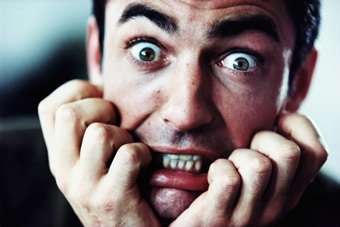 ANSIEDADE:

A concomitância com distúrbio ansioso esta 
presente frequentemente e o tratamento é o mesmo !


DROGAS E ÁLCOOL:

Presente em aproximadamente ¼ das pessoas com depressão

Os antidepressivos NÃO provocam dependência

Tratamento adequado da depressão pode ajudar na dependência das drogas
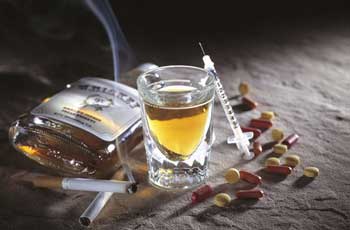 Estrutura das consultas
Buscar ouvir o paciente

Não precisam ser longas ( para não deixar de focar no mais importante)

Numero e frequência são variáveis de acordo com a gravidade

Definir com o paciente o foco das consultas 

Priorizar aspectos mais fáceis de serem abordados e que ajudarão a sair do quadro; questões mais delicadas devem ser deixadas para depois

Considerar a opinião do paciente sobre o processo terapêutico
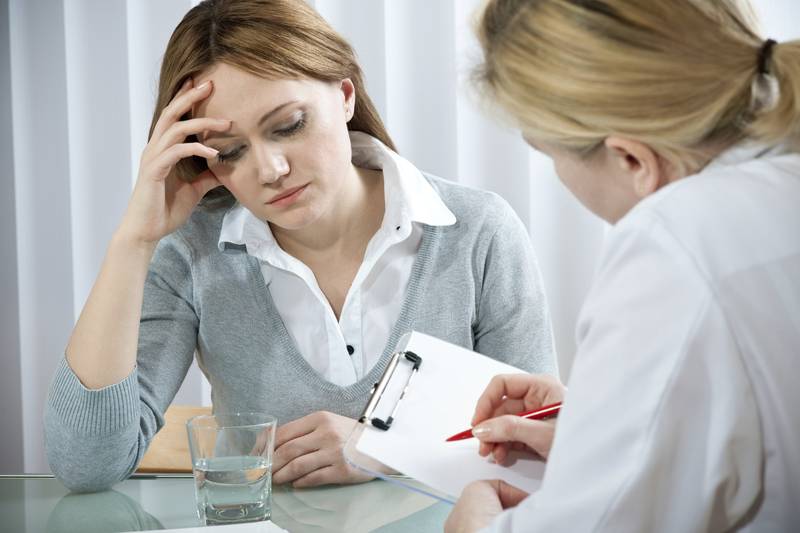 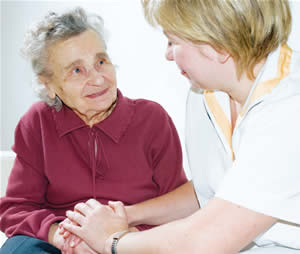 Componentes da consulta
Explorar a narrativa da pessoa e ajudá-la a reformular seu modo de enxergar os acontecimentos
Fazer pequenos resumos sobre os relatos reeditando elementos pessimistas ( reforça a aliança com o terapeuta)
Explorar o que o paciente sente em relação aos acontecimentos narrados.
Questionar de forma empática ; EX : “ você realmente SEMPRE faz tudo errado? ” “ NUNCA  acertou nada em sua vida? “
Encorajar gradativamente a aumentar a participação em atividades prazerosas ( trabalho, atividade social , novas atividades)
IMPORTANTE MAPEAR OS ESPAÇOS DE INTERAÇÃO SOCIAL DISPONÍVEIS NA COMUNIDADE E OFERECER NOVOS ESPAÇOS

 ( grupos de convivência , grupo de mulheres, grupo de adolescentes, grupo de idosos , academia carioca , lar do idoso)
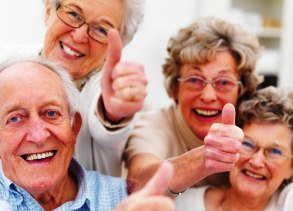 Papel do matriciamento
Contribui para o apoio e capacitação das equipes 

Não confundir com consulta especializada em saúde mental na APS !!

Importante para avaliar pacientes com algum grau 
de comprometimento cognitivo

Ferramentas:  

- Discussão de casos
- Consulta conjunta
- VD conjunta
- Apoio na organização, coordenação e execução de grupos
- Apoio na implementação de intervenções terapêuticas 
- Educação continuada para a equipe de saúde da família
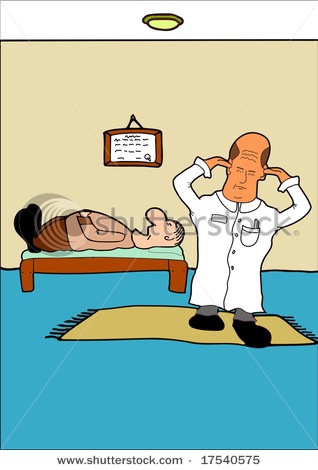 Diagnóstico diferencial com transtorno bipolar
investigar história prévia de episódio maníaco ou hipomaníaco:


Você já passou por um período de cerca de 1 semana em que se sentiu tão feliz e cheio de energia que seus amigos lhe disseram que estava falando rápido demais ou que estava se comportando de forma diferente, estranha ?




Se suspeita = solicitar apoio de psiquiatra = não iniciar antidepressivos ( risco de desencadear episódio maníaco)
Tratamento medicamentoso
CONSIDERAR USO :

História prévia de depressão moderada ou grave

Apresentação inicial de sintomas subliminares presentes por pelo menos 2 anos

Sintomas subliminares ou episodio leve persistentes após outras intervenções
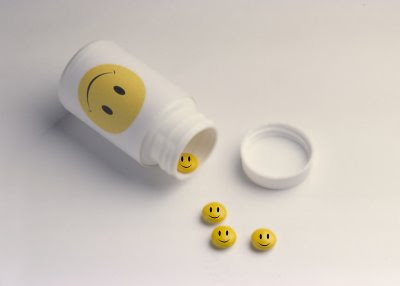 Escolhendo o antidepressivo
DISPONÍVEIS GRATUITAMENTE NA CLÍNICA DA FAMÍLIA:

Fluoxetina
Amitriptilina
Imipramina
Nortriptilina
ESCOLHENDO O ANTIDEPRESSIVO
PRIORIZAR OS ISRS:

Menos efeitos adversos
Mais utilizado é a Fluoxetina
Disfunção sexual em 50% dos pacientes
Podem causar anorexia e insônia
Citalopram e sertralina têm menor propensão para interações medicamentosas
Risco aumentado de sangramentos ( cuidado em usuários de aas, heparina, warfarin ou aines)
Paroxetina tem maior incidência de sintomas de retirada
DISFUNÇÃO SEXUAL ASSOCIADA AO ISRS:





Reduzir a dose

Associar Bupropiona ( 150 -300 mg/ dia)

Trocar por venlafaxina ou outro ISRS

Associar sildenafil antes das relações sexuais
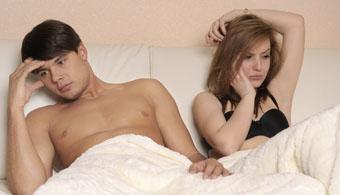 Escolhendo o antidepressivo
Antidepressivos Tricíclicos

Amitriptilina, nortriptilina, imipramina

Maior probabilidade de interromper tratamento por efeitos adversos

Solicitar ECG previamente ao uso

Cautela em idosos ( diminuição da acuidade visual, retenção urinária , hipotensão postural , aumento risco de morte súbita)
Informações para o paciente
Efeitos percebidos em 2- 4 semanas

Importância de tomar a medicação corretamente como prescrita

Efeitos colaterais e interações medicamentosas

Riscos dos sintomas de retirada abrupta

Fato de que o antidepressivos não causam dependência

Primeira reavaliação após 2 semanas , subsequentes a cada 2-4 semanas nos primeiros 3 meses.
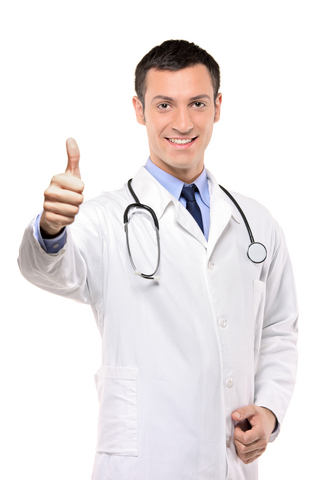 durAÇÃO DO TRATAMENTO
Após a remissão dos sintomas, manter por pelo menos mais 6 meses  ( evita risco de recorrência)

Continuado por pelo menos 2 anos:

Pelo menos 2 episódios prévios de depressão nos últimos 5 anos, associados a grande comprometimento funcional 
Sintomas residuais
Episodio prévio grave , prolongado ou com dificuldade de alcançar remissão 
Se as consequências de uma recorrência forem graves 
(risco de suicídio...)
DEPRESSÃOaspectos espirituais
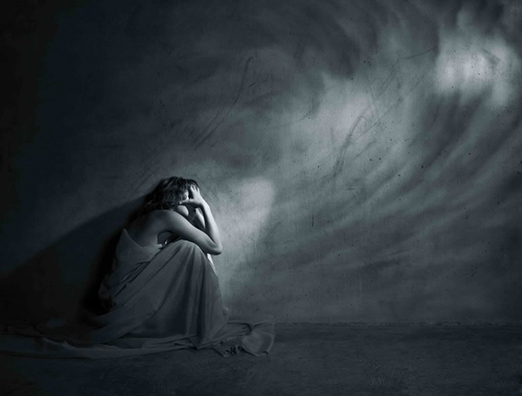 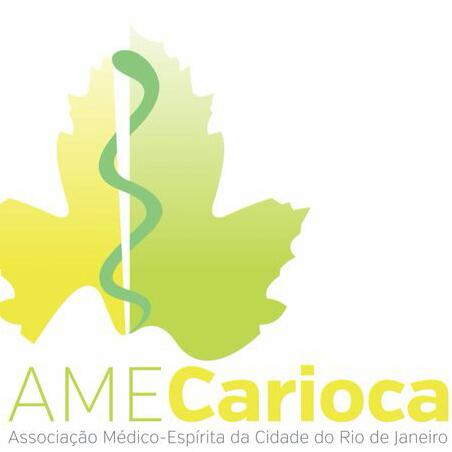 Adão e evamito ou trajetória da humanidade?
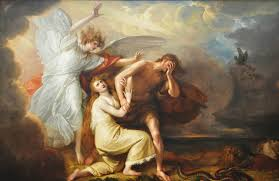 Hipócrates460 – 377 ac
Melancolia - é definido “como um estado de tristeza e medo de longa duração”
Duas formas - a endógena, aquela que aparece sem motivo aparente; e a exógena, que surge em resultado de um trauma externo.
O acúmulo da bílis negra representava ooutono e, como a terra, era fria e seca, tornando-a hostil à vida e podendo ocasionar a melancolia, uma doença resultante de seu acúmulo no baço
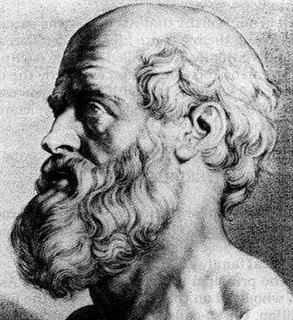 Aristóteles384 – 322 ac
Problemata 30 - Existiria existe um tipo de melancolia natural, que devido à ação da bílis negra tornaria seu portador genial.
É colocada como condição de genialidade; neste tratado, muitos heróis míticos e filósofos são considerados melancólicos.
A criação e a melancolia ficam associadas: o homem triste é também um homem profundo. Os melancólicos são homens excepcionais por natureza e não por doença.
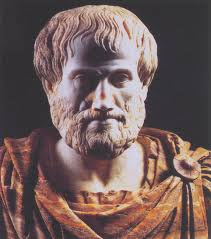 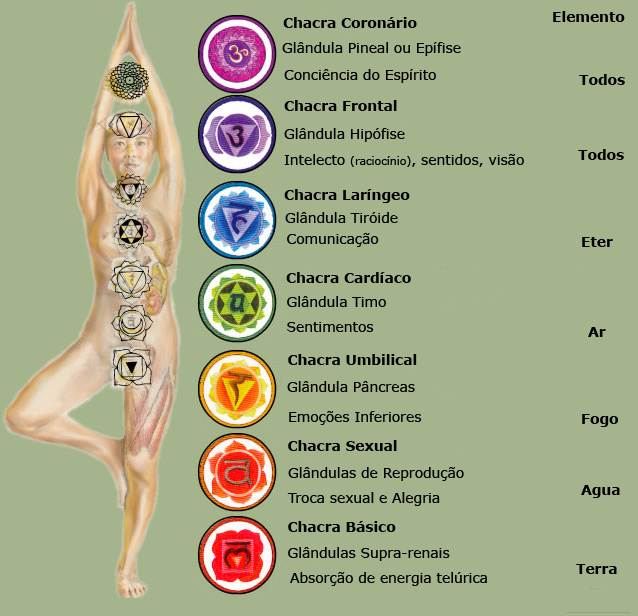 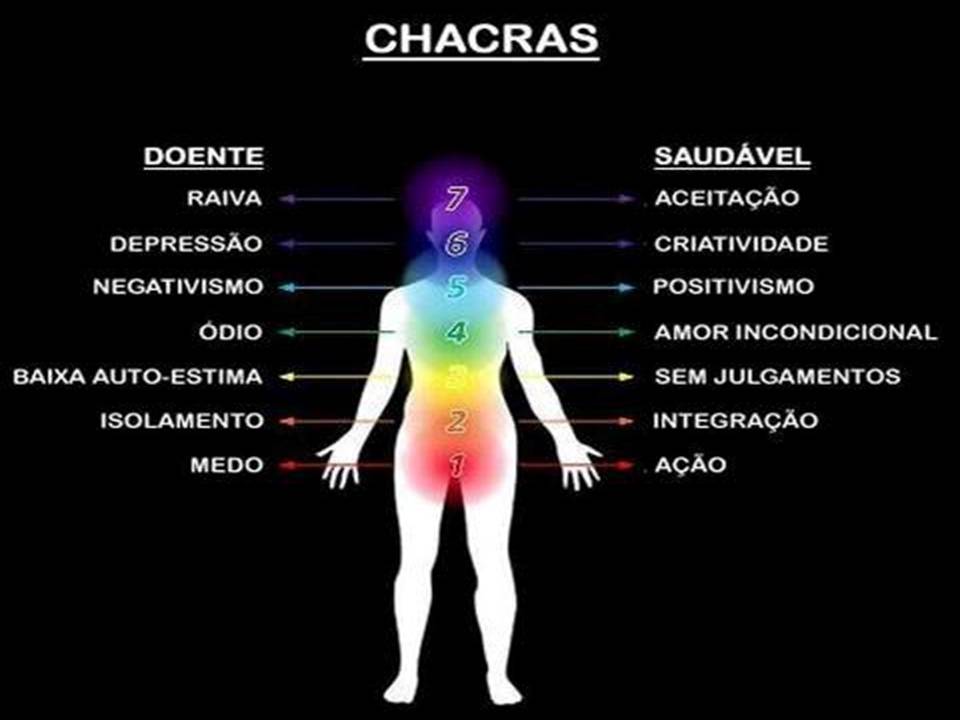 Solidariedade entre corpos
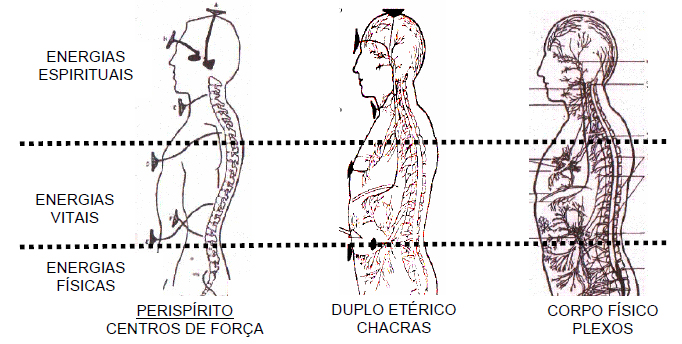 Jaider rodrigues de paulaamemg
A causa da depressão vige na alma e não somente no corpo físico. O conflito do deprimido remonta a causas pretéritas, provavelmente longínquas, com repercussão no presente. O cerne da questão liga-se a não identificação do amor divino e da paternidade do Criador. Por isso a rebeldia tão comum no deprimido.
Revolta-se contra as leis, desdenha a própria vida, não concordando em ter sido criado, vai com facilidade ao suicídio (10 a 15% dos deprimidos se suicidará . Num ato de rebeldia extrema tentam devolver a própria vida ao Criador.
Adão e Eva não representam um simples mito, mas sim a dura trajetória da humanidade.
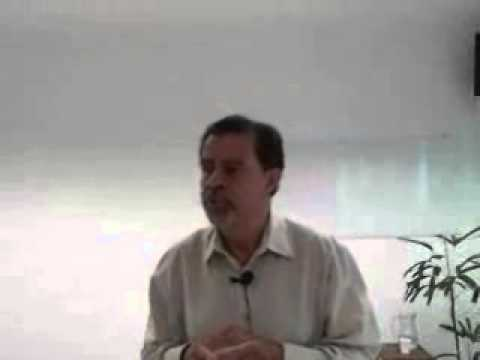 Jaider rodrigues de paulaamemg
O deprimido apresenta duas características: - egoísmo e agressividade. Egoísmo por crer que sua dor é a maior do mundo e agressividade voltada principalmente contra si próprio. Não pensam que seus atos irão fazer sofrer os que vão ficar.
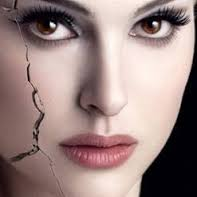 Jaider rodrigues de paulaamemg
A essência da existência é o elo Criador-criatura, Pai-filho. A ruptura deste elo pelo deprimido suicida é extremamente sofrida, pois, talvez, repete o desligamento havido outrora, quando da separação Pai e filho. Por isso as perdas precoces falam alto ao coração do deprimido.
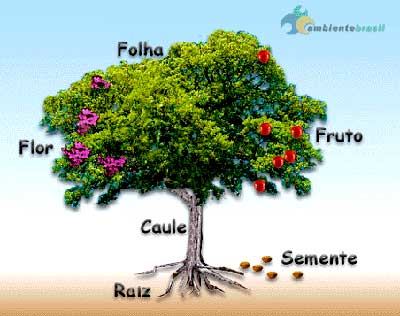 O cuidado como caminho
Contrapondo a máxima grega “conhece-te a ti mesmo” com outra formulada por Sócrates em seus diálogos “o cuidado de si te assenhora”, Foucault demonstra que aquele princípio deriva deste último, ou seja, conhecer-se estaria contido em cuidar-se.
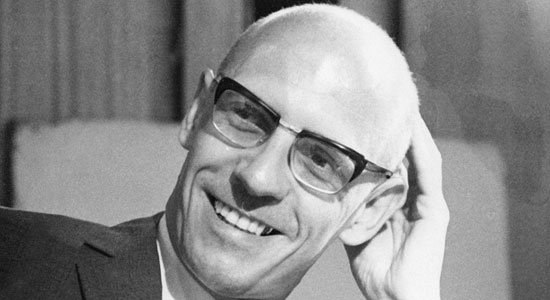 O cuidado como caminho
Teria Sócrates, ele mesmo, abandonado seus interesses para cuidar dos outros, incitando-os ao cuidado de si. “O cuidado de si mesmo é um tipo de agulhão que deve ser implantado na carne dos homens, plantado na sua existência e que é um princípio de agitação, um princípio de inquietude permanente ao longo da existência.”
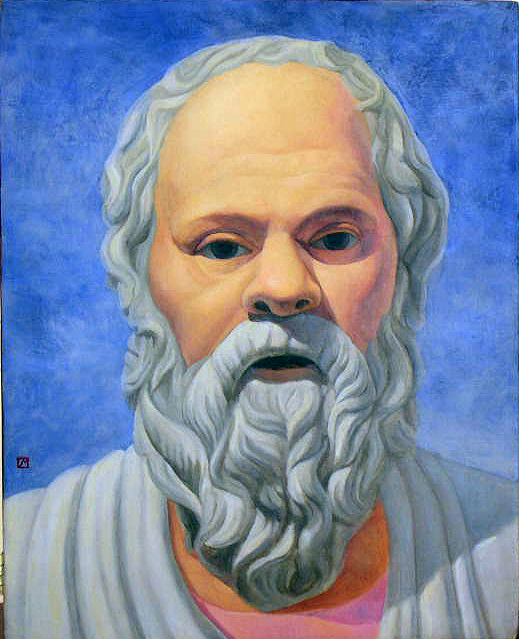 Aproximação afetivaermance dufaux
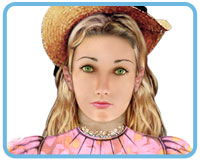 Do livro “Qual a medida do seu amor?”
Nove passos:
Positividade: assertividade
Alteridade: para construir uma individualidade é necessário um coletivo
Empatia: sentir como o outro
Autenticidade: ser real, verdadeiro, ter fé
Fraternidade: viver como irmãos
Perdão: permanecer doando
Responsabilidade: habilidade em dar respostas
Saber ouvir: trazer o outro para dentro de mim
Cativar: estar-se preso por vontade
Sob a égide do cuidado
“A arte da vida é fazer pouca distinção entre mente e corpo, entre saúde e adoecer. É simplesmente buscar acertar em tudo que faz, deixando aos outros que definam o que esta fazendo. Viver é fazer o todo, simultaneamente.”Pensamento budista
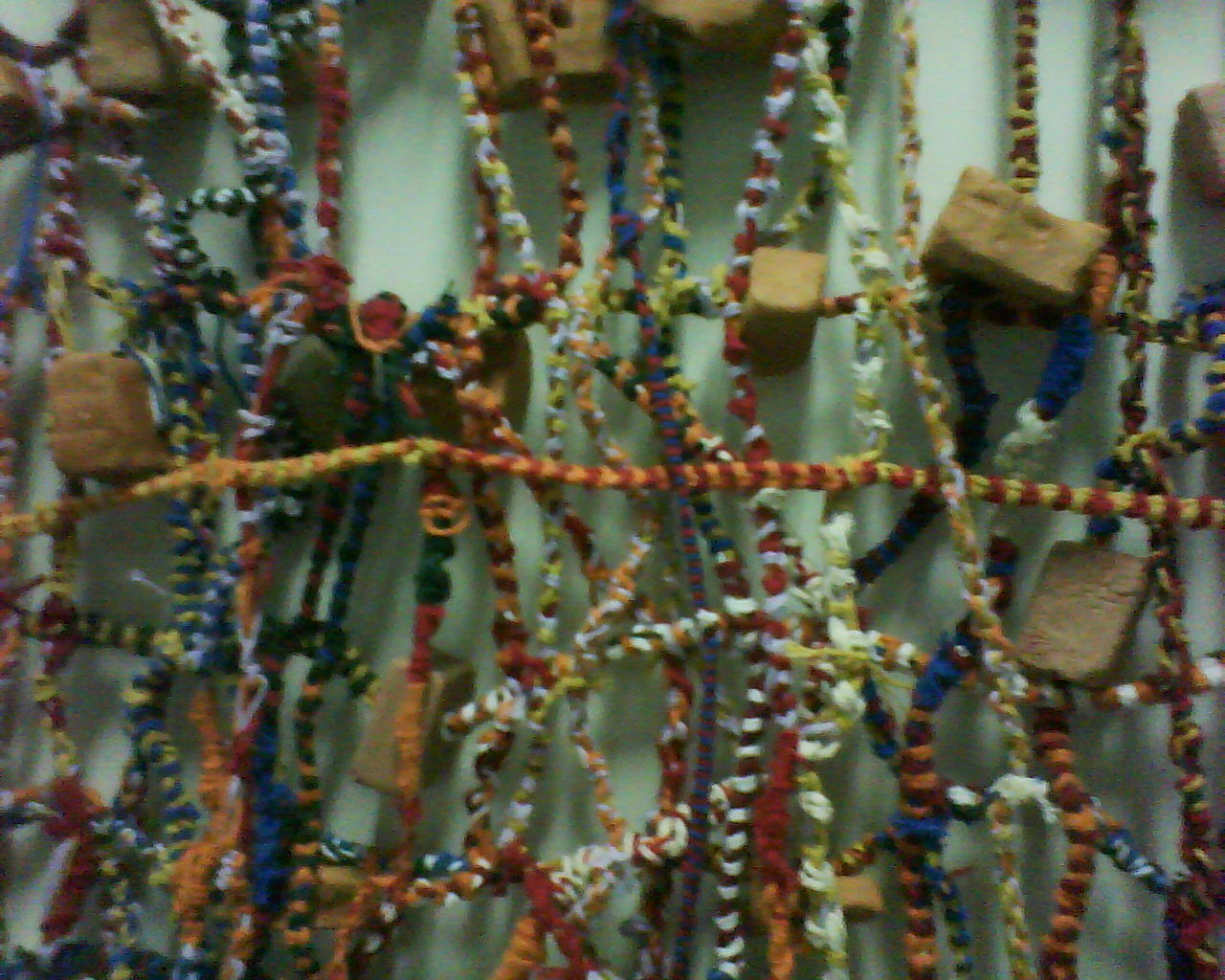 cuidado – o novo paradigma do século xxi
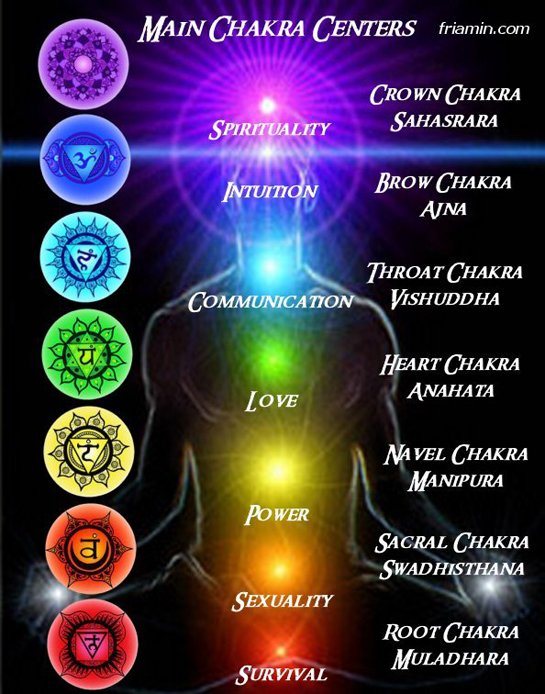 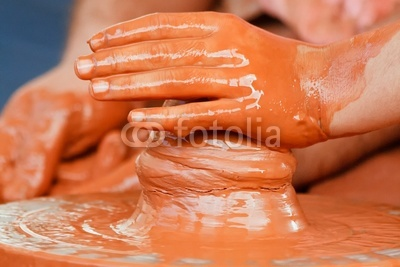 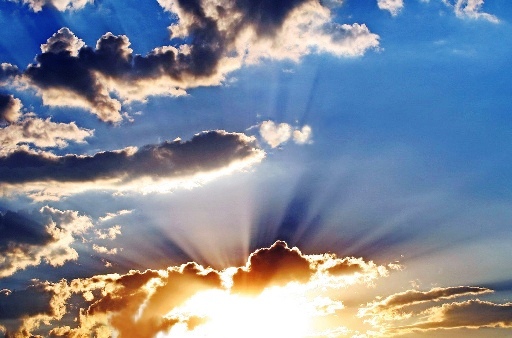 Quem ama, cuida...
Quem cuida, ama...
E Quem ama, permanece em deus porque...
Deus é amor!
Filhos amados, 
O momento é de serenidade e oração. 
Cuidem para que os sentimentos que se fazem presentes não sejam móvel de perturbação a nossa querida filha e   irmã no ideal. 
Não se pode esquecer de que o coração valoroso e digno é sempre amparado, seja qual for a situação ou o             momento. 
A companheira vê-se agora amparada pelos que lhe         antecederam na jornada ao plano espiritual. 
Toda a sua bagagem deve ser motmotivo para o               acolhimento afetivo da parte de vocês. A fragilidade do   aparelho físico já não comportava o vigor do seu espírito, jungido à matéria apenas pelas necessidades da tarefa. 
A vitalidade da sua alma persiste e é preciso que as         vibrações emanadas só sejam motivo de amparo e           conforto.
Não se sintam órfãos. Acima de tudo, o movimento e o  ideal  abraçado por todos se irradia do coração do Mestre. 
Cuidem de viver e honrar toda a bagagem e herança que ela    lhes deixou. 
Prossigam na certeza de que no momento certo e oportuno     ela retomará da charrua, fazendo-se farol a orienta-los para a continuidade. 
Elevemos ao Pai o nosso agradecimento por tudo o que ela      realizou e suportou para que o ideal Médico-Espírita se           espalhasse pelo planeta. 
E que cada um devolva-lhe em carinho, serenidade e esforço, de modo que nada se perca daquilo que foi proposto. 
Tenham a certeza de que o amparo se fará sempre, não só por ela, mas por todos aqueles que assumirem a  continuação do  movimento. 
Recebam o abraço paternal do servidor humilhimo,
 
Bezerra.
(psicografado em 5 de janeiro de 2015, no Hospital Espírita André Luiz – Belo Horizonte, MG, médium Roberto Lúcio)
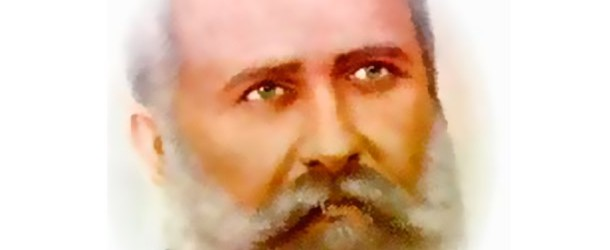